An Introduction To Prolog, part 2
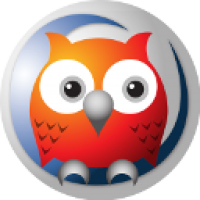 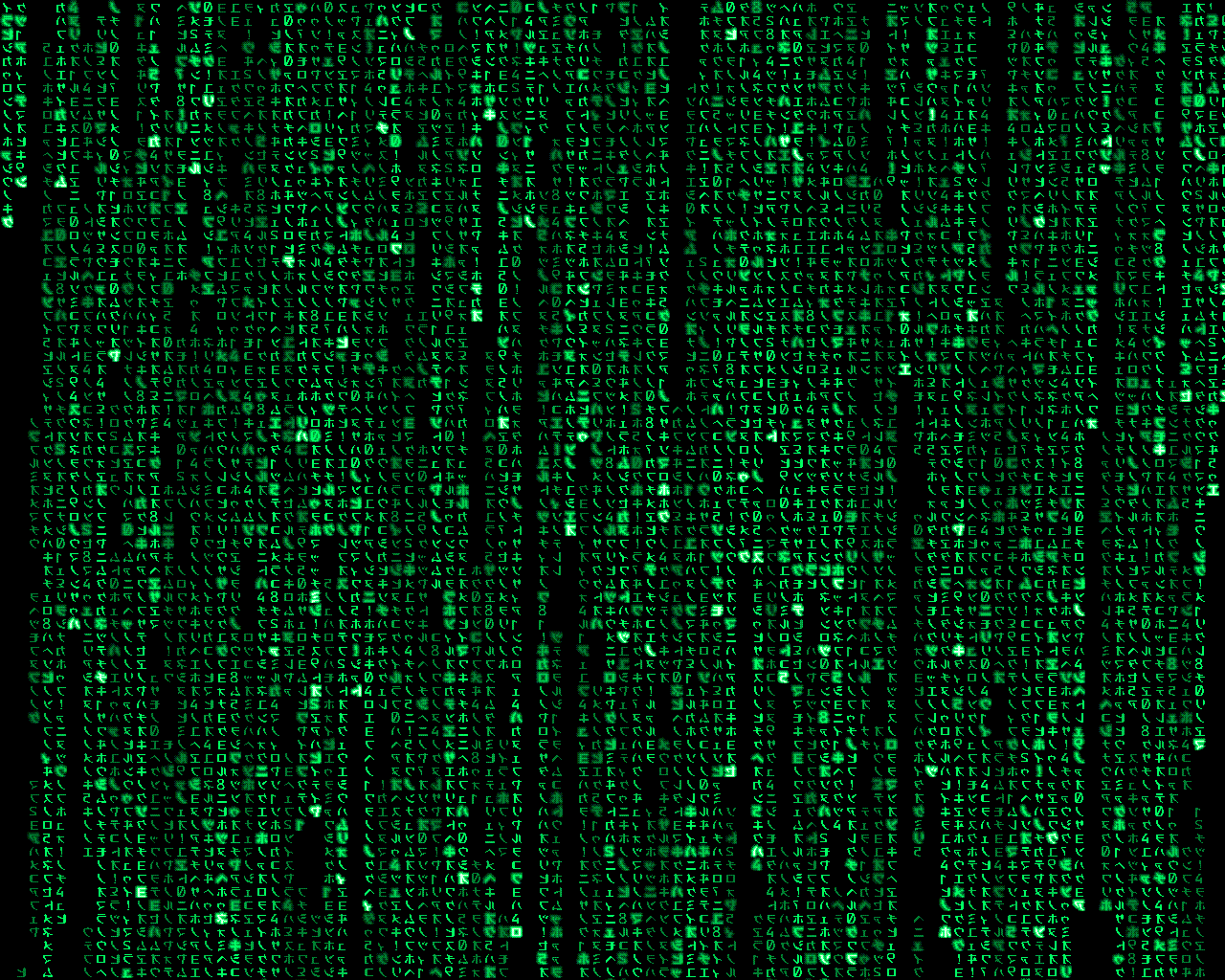 INST 4200
David J Stucki
Spring 2017
Quick Review
A program in prolog IS a knowledge base of sentences.
Sentences are atomic or conditional.
Queries are questions presented to the knowledge base. Using back-chaining Prolog will find the query’s answer.
A query can be simple: an atomic sentence, with or without variables.
A query can be conjunctive: a sequence of atoms separated by commas.
An atom can be negated using \+.
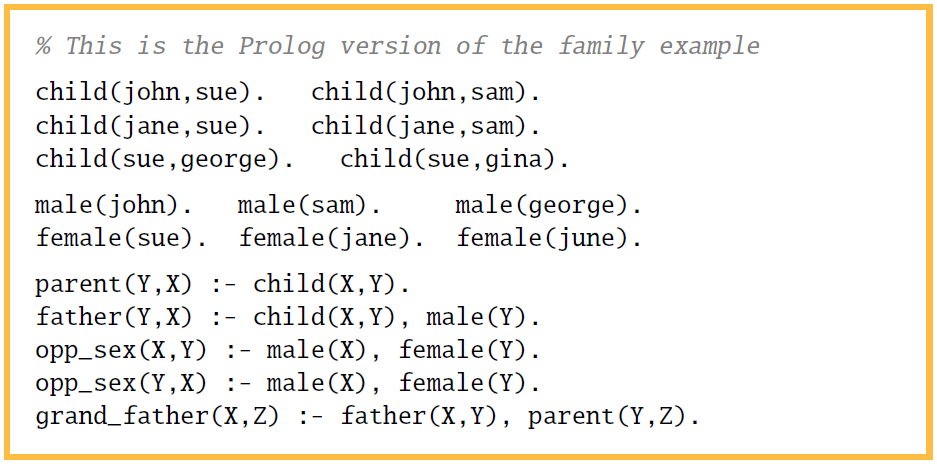 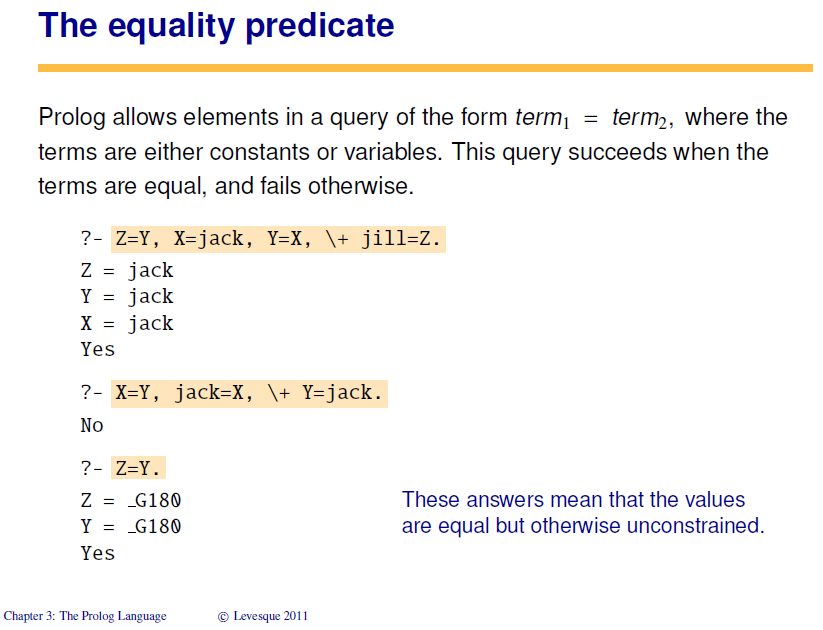 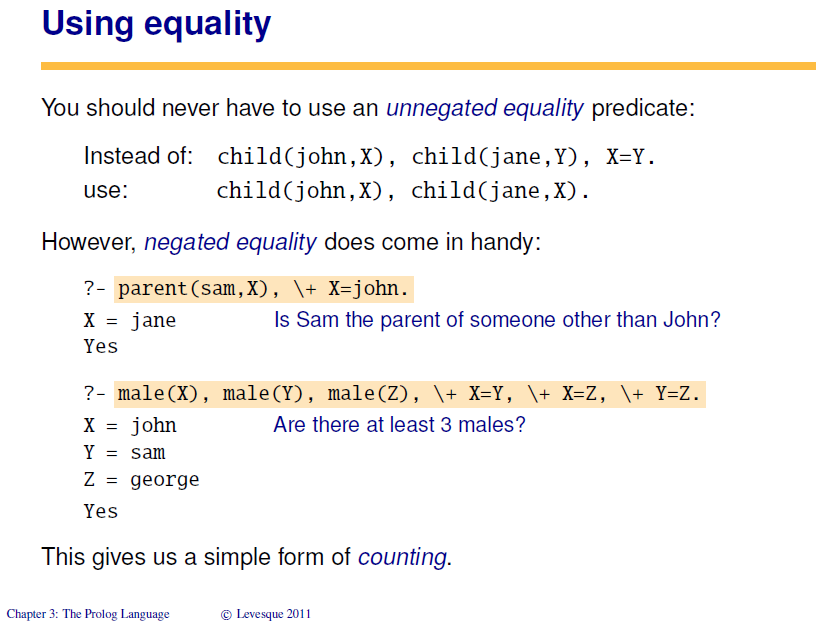 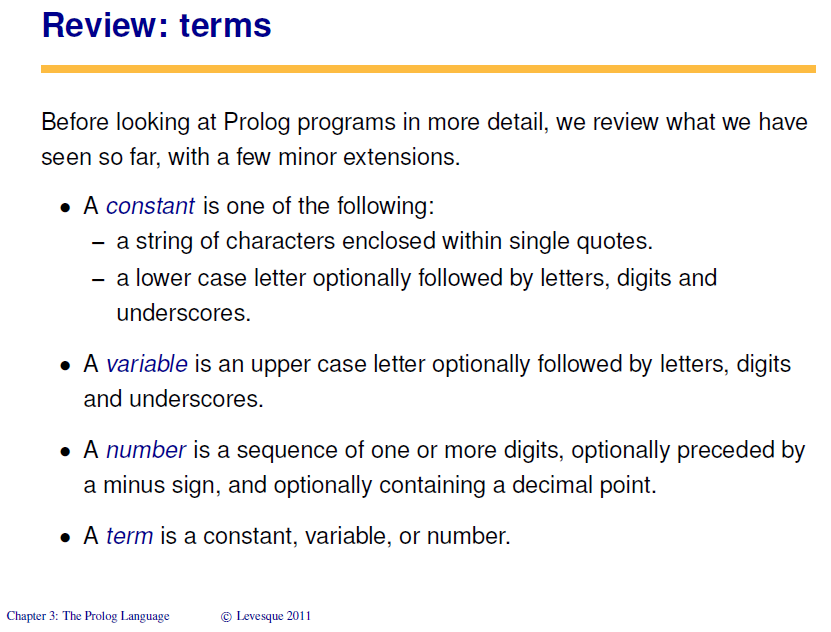 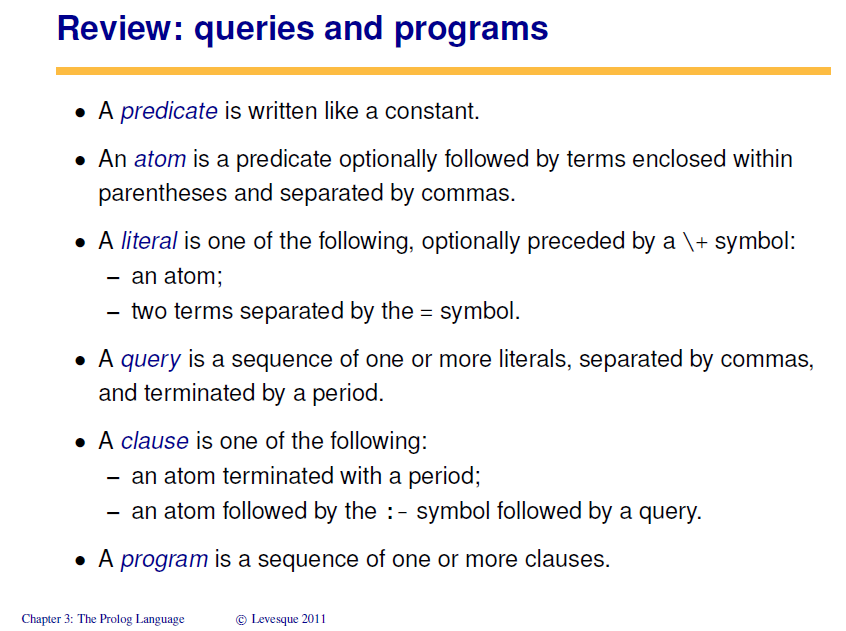 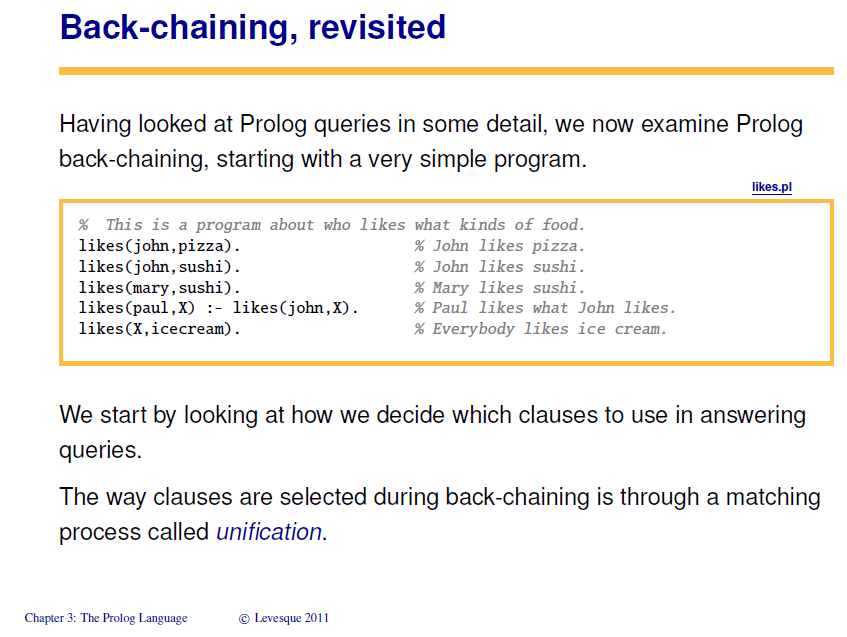 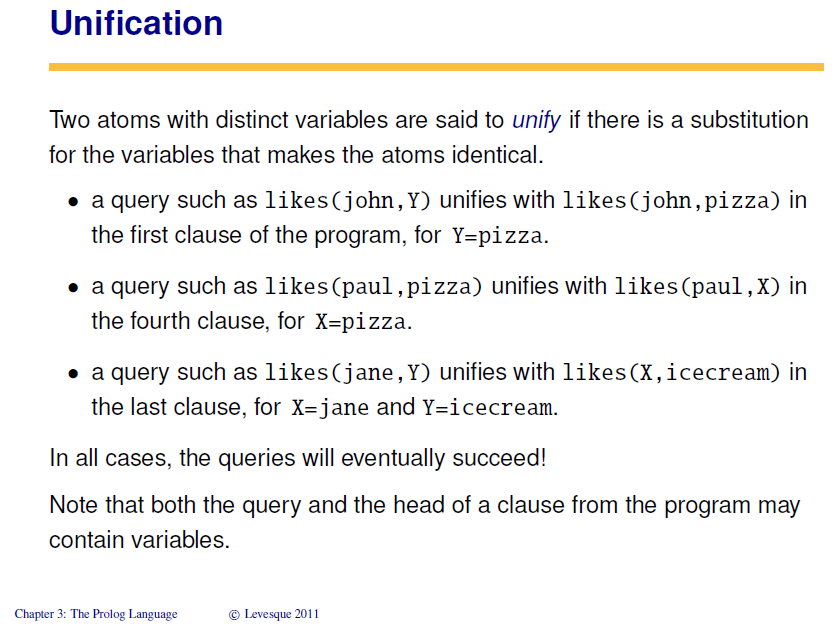 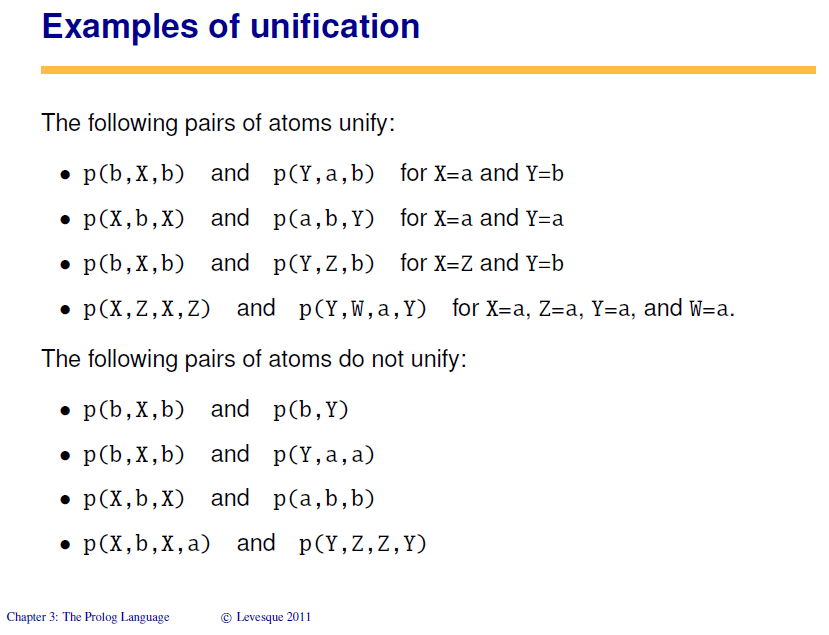 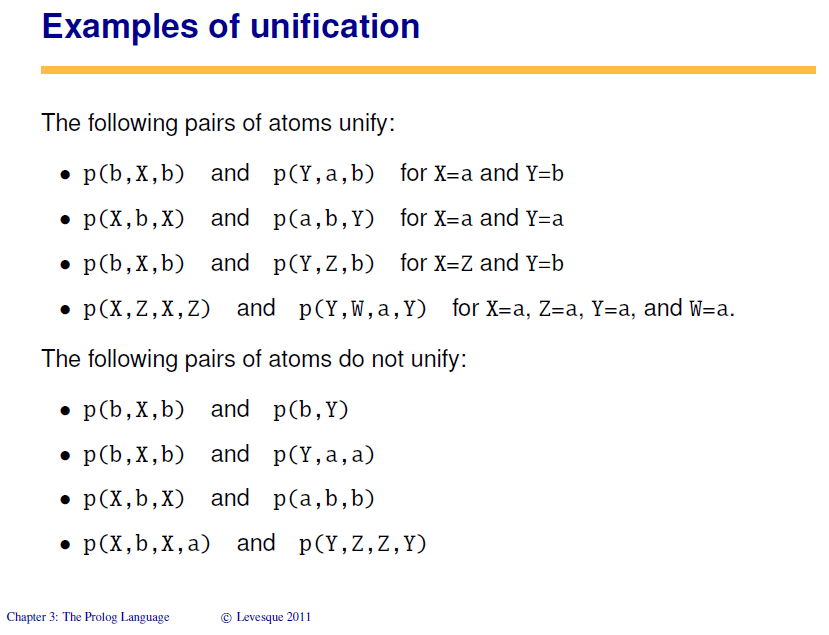 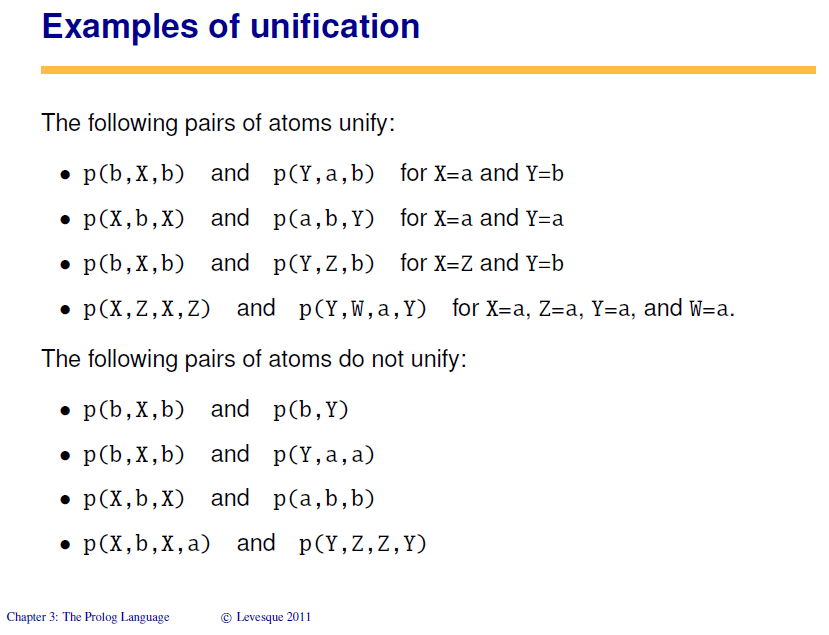 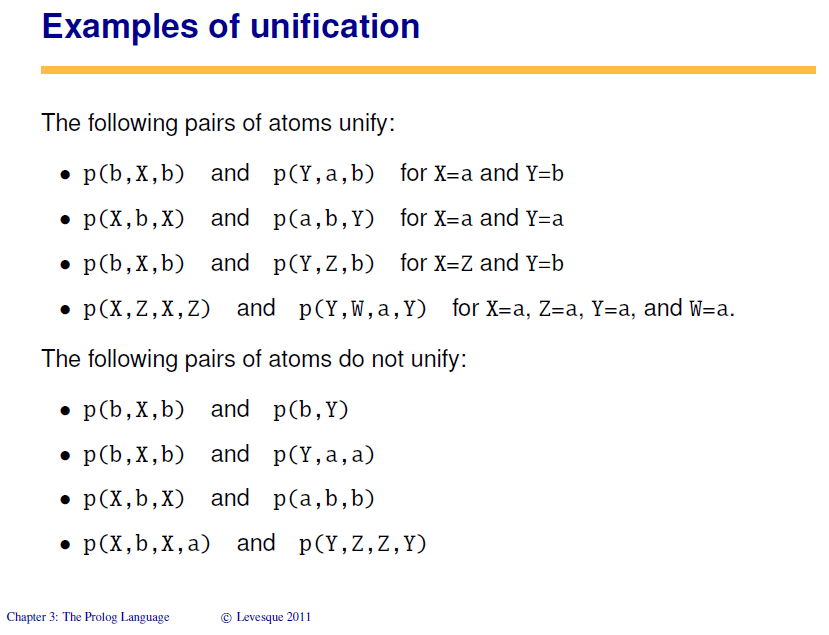 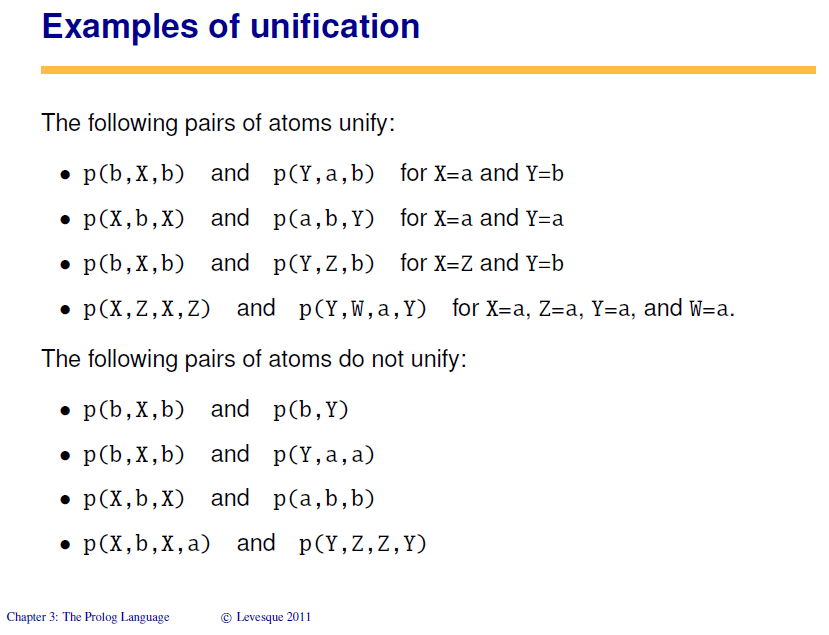 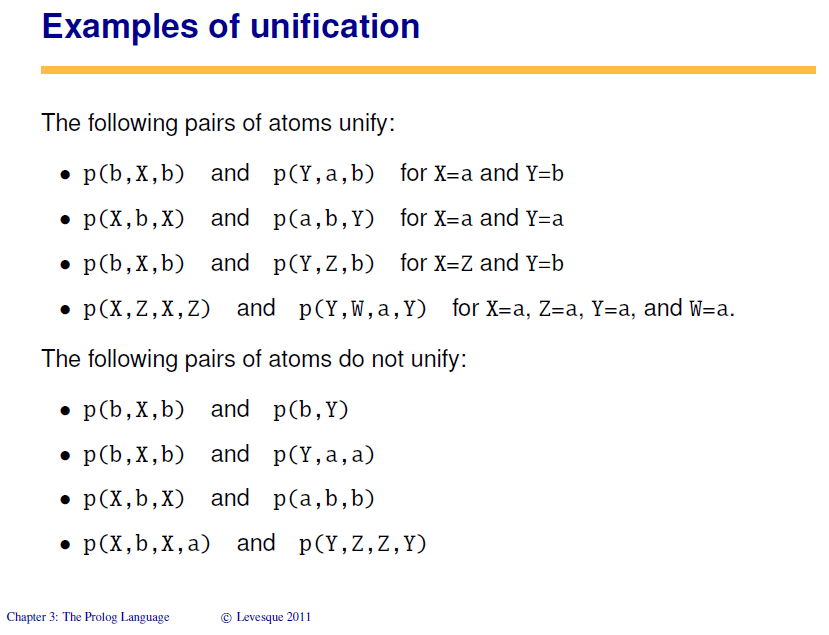 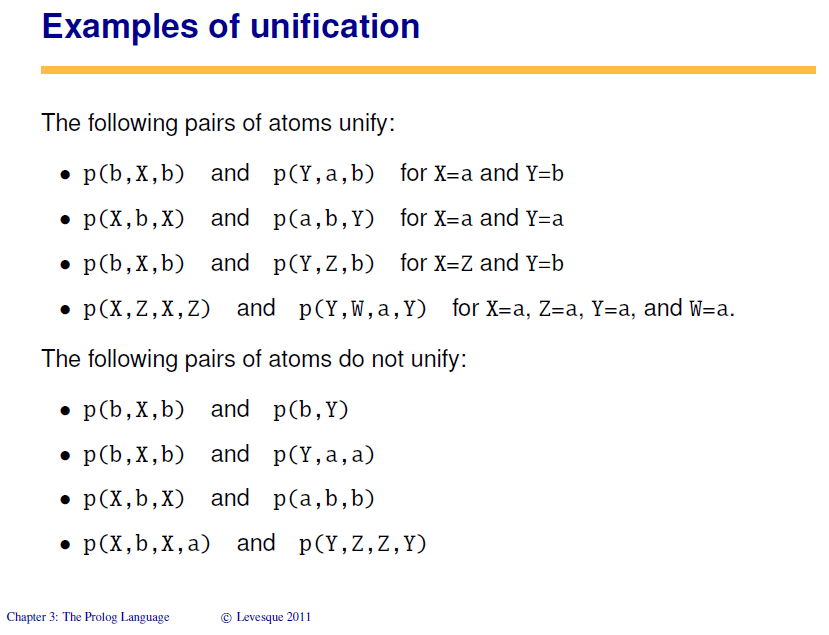 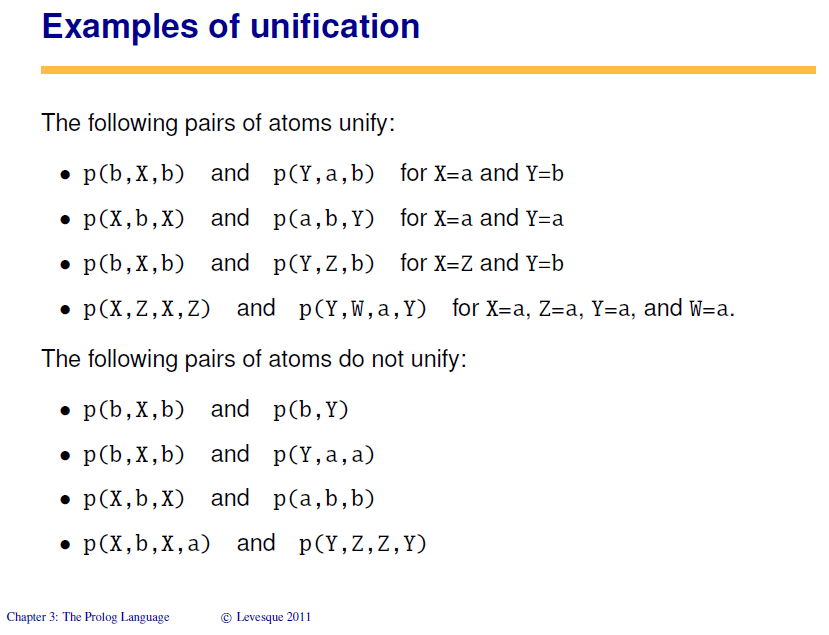 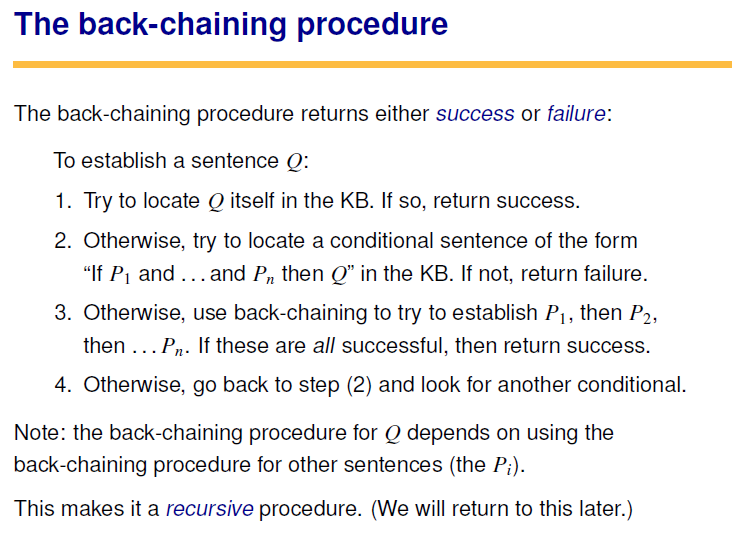 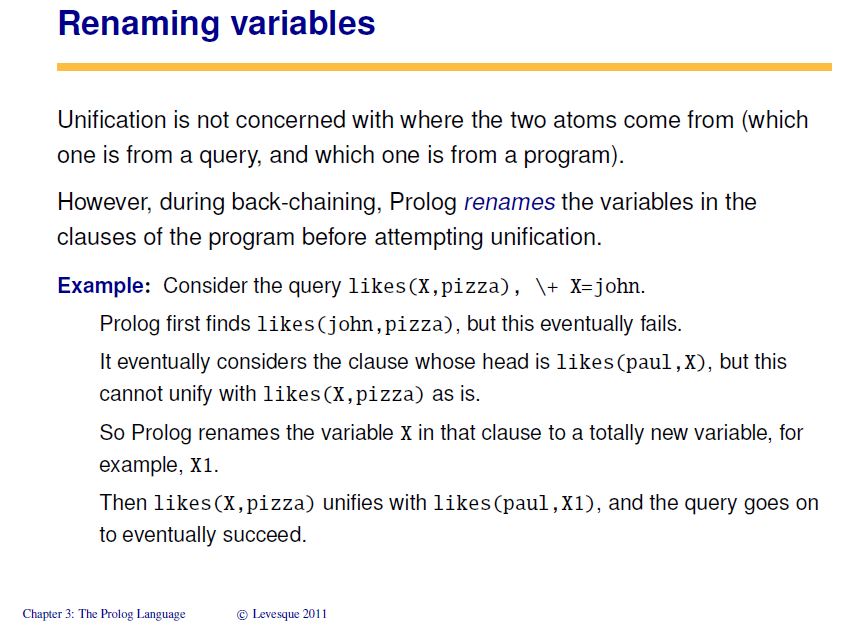 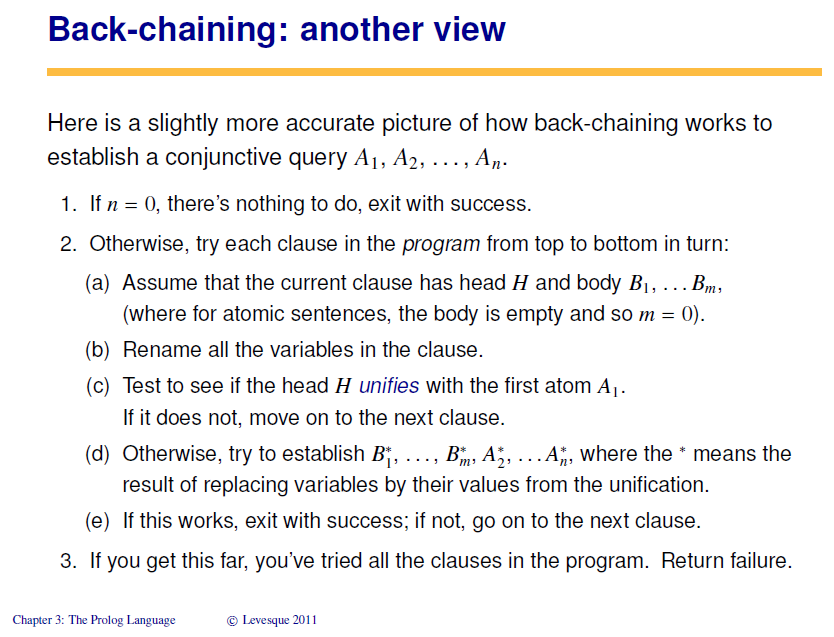 NEXT TIME…
The Most Human Human, Chapter 3b